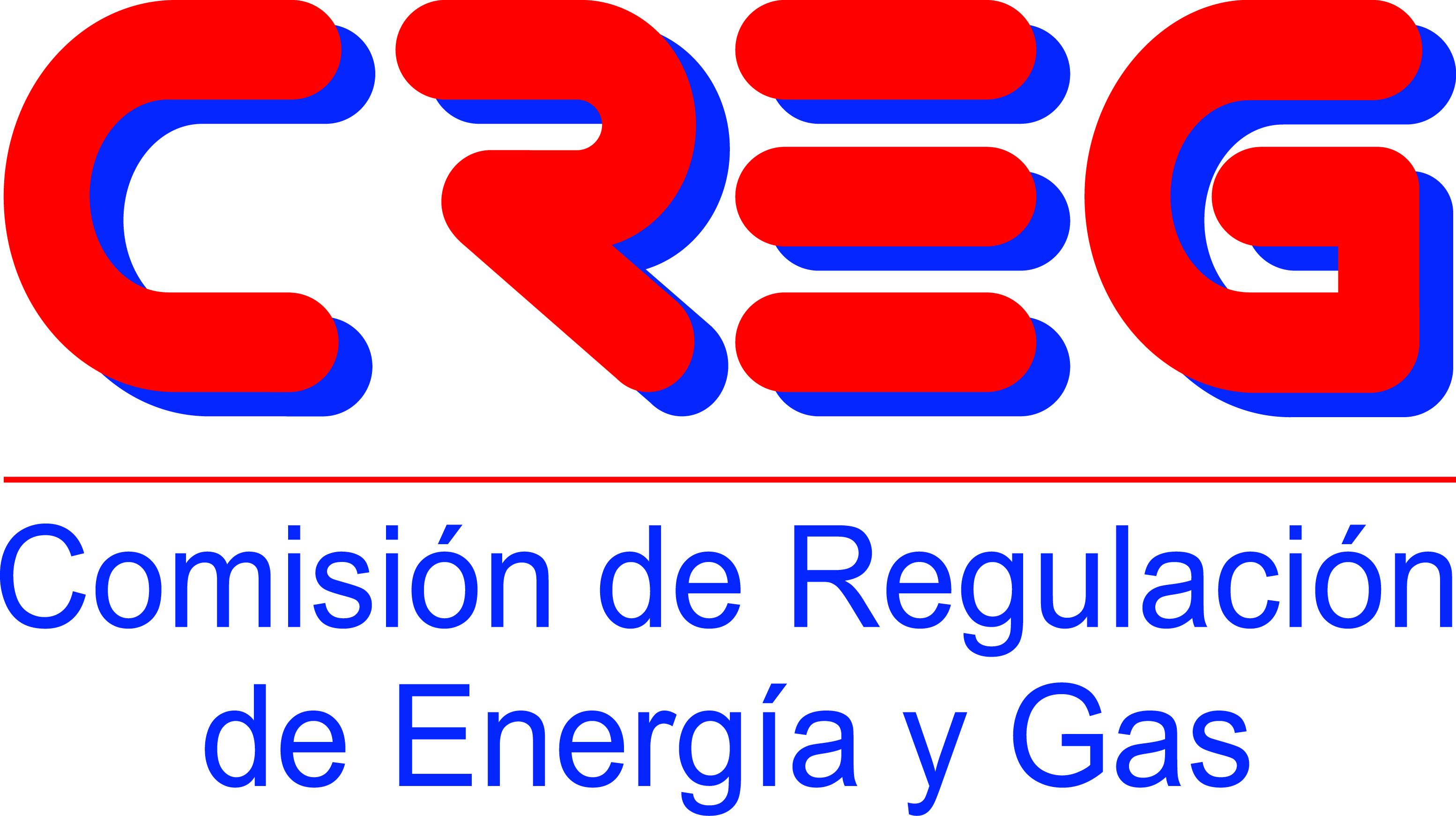 PETICIONES, QUEJAS Y RECLAMOS INFORME ABRIL - JUNIO 2024.
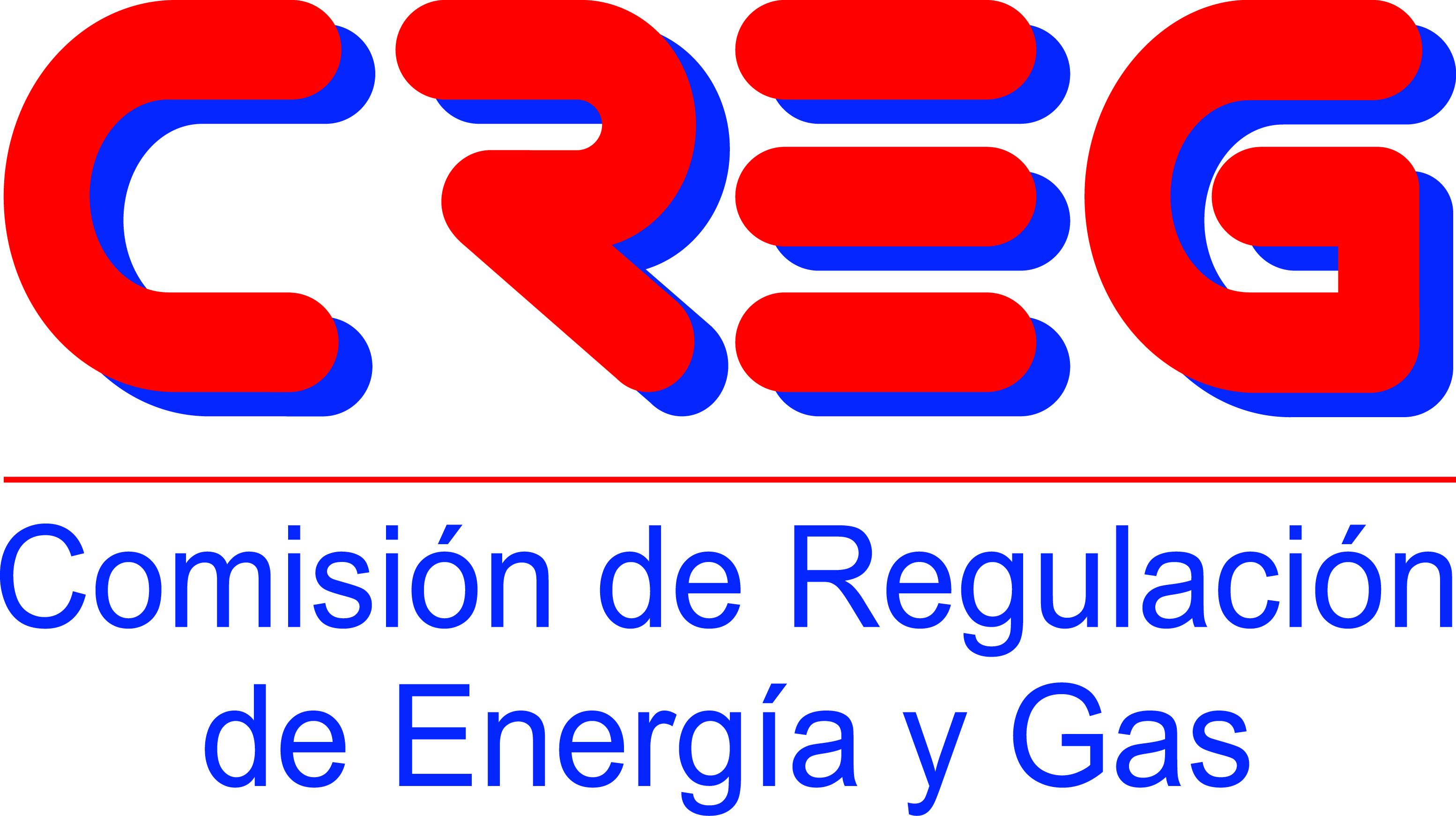 www.creg.gov.co
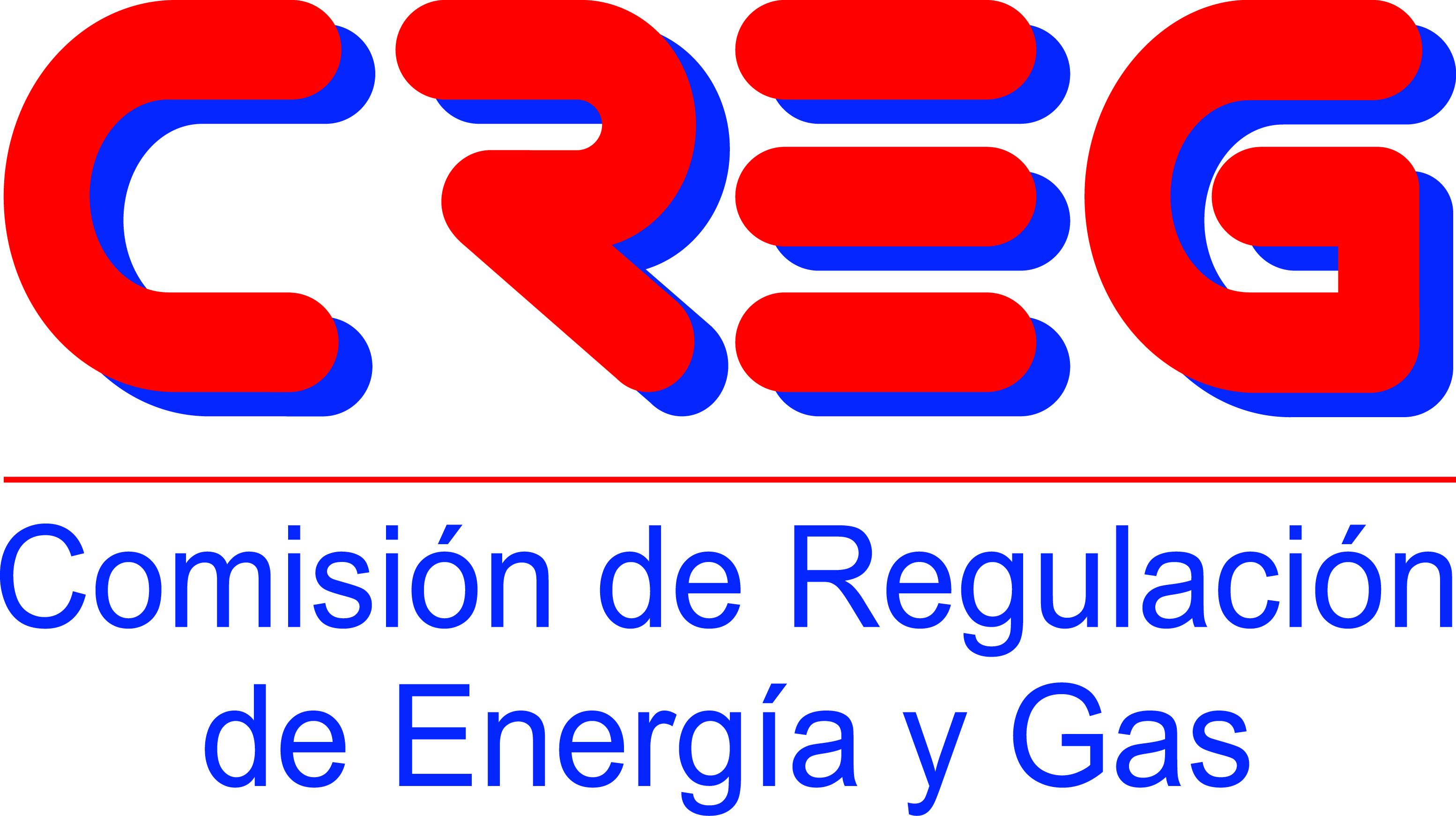 www.---------------.gov.co
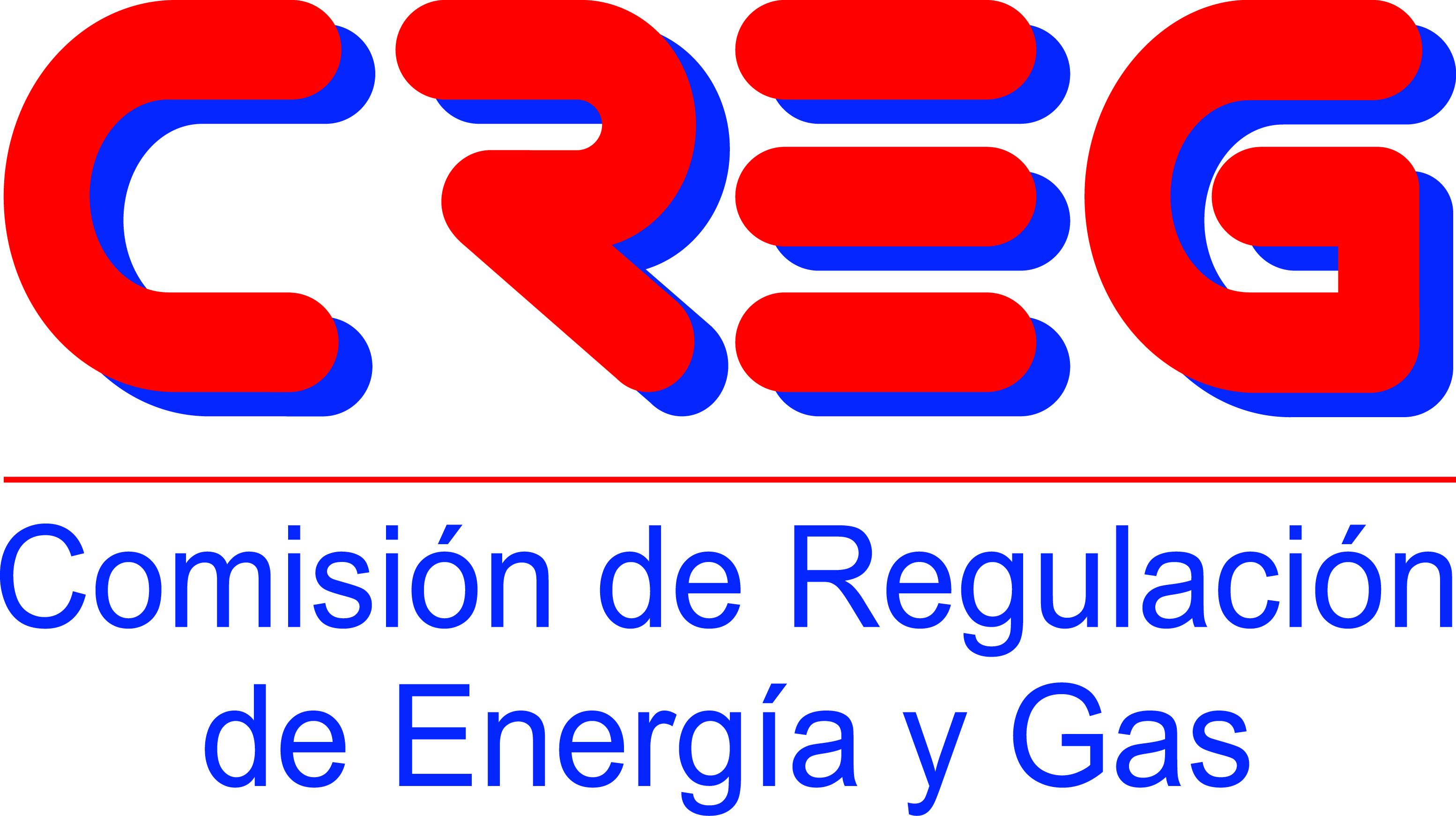 www.---------------.gov.co
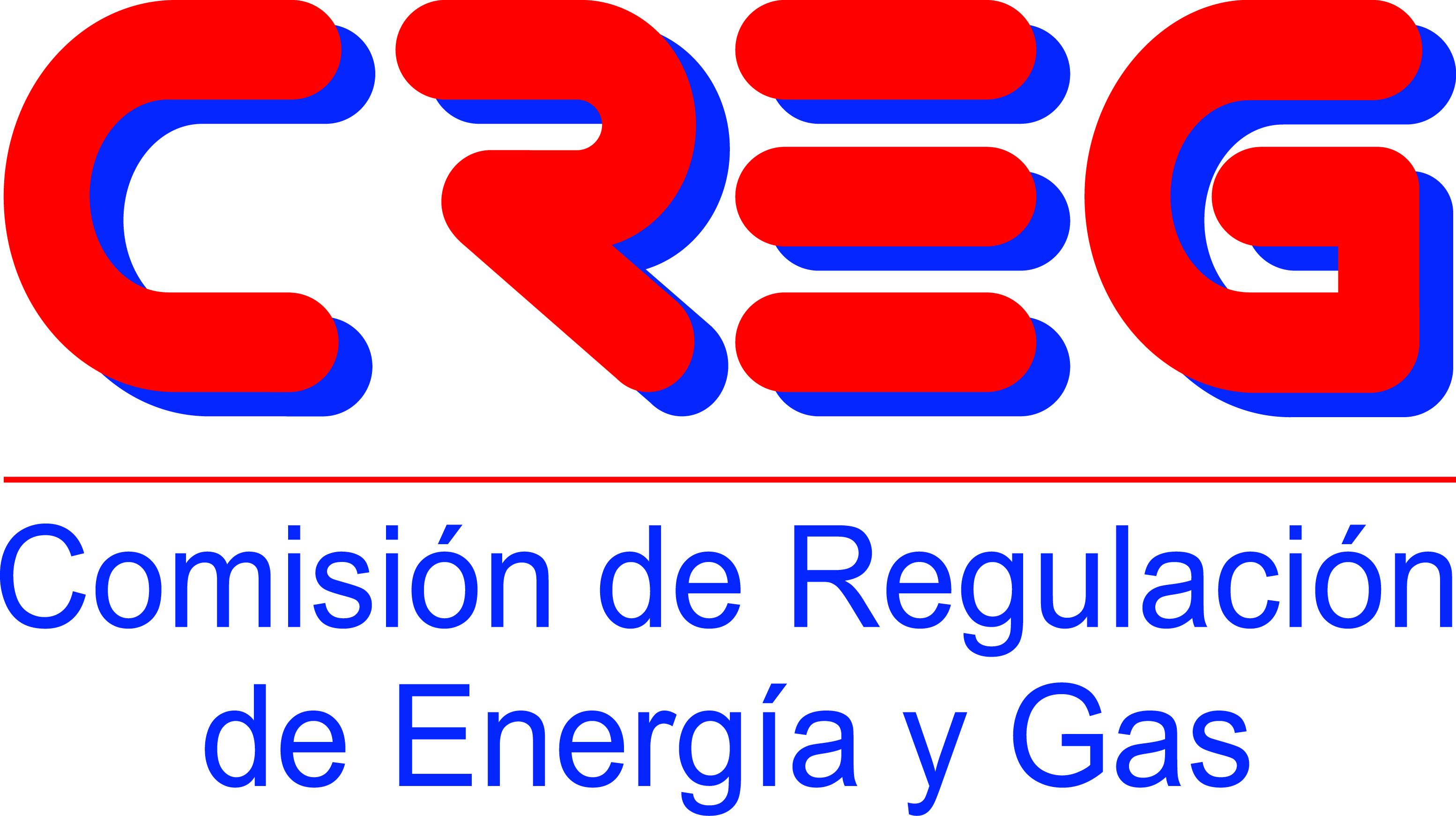 www.---------------.gov.co
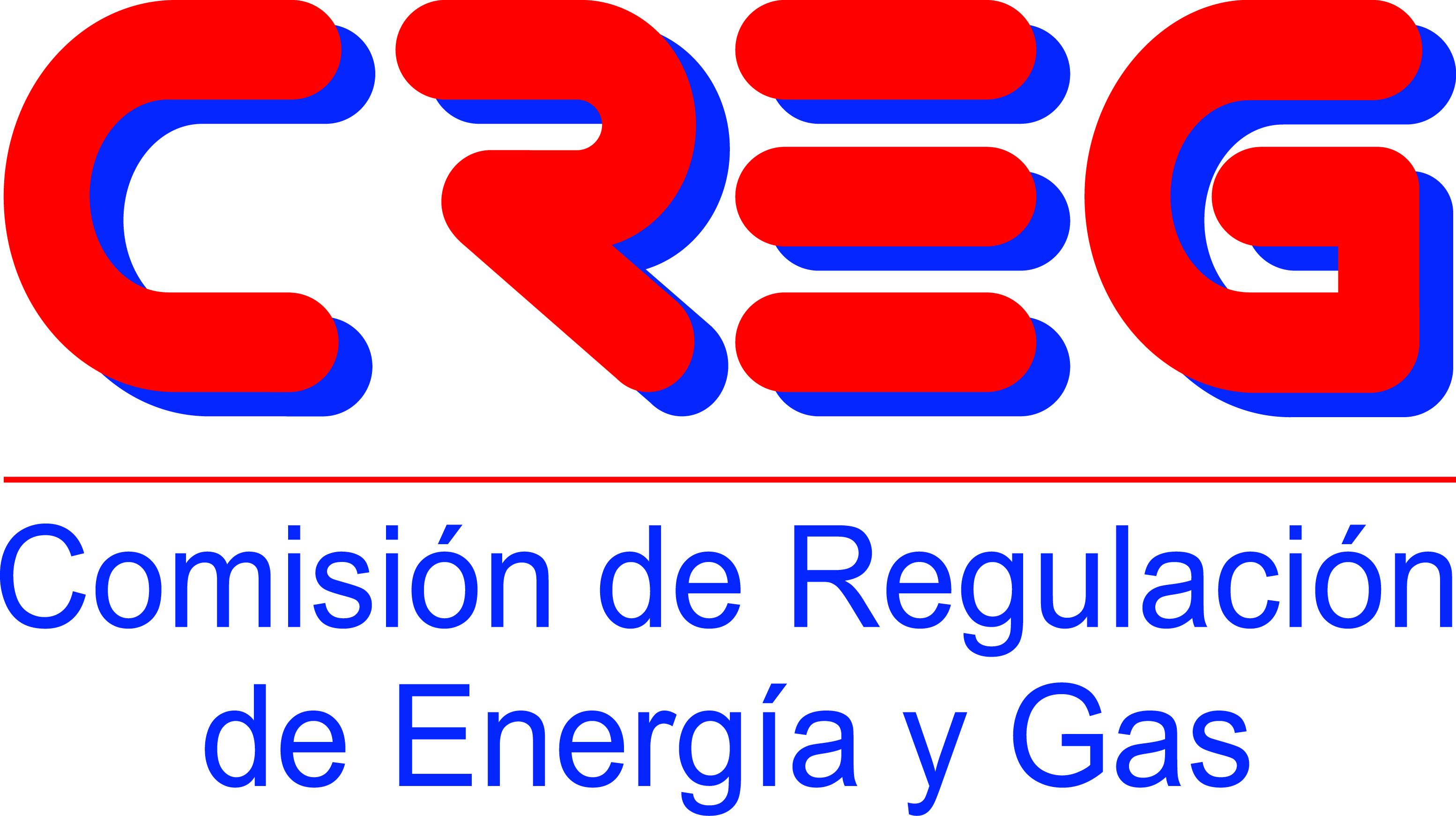 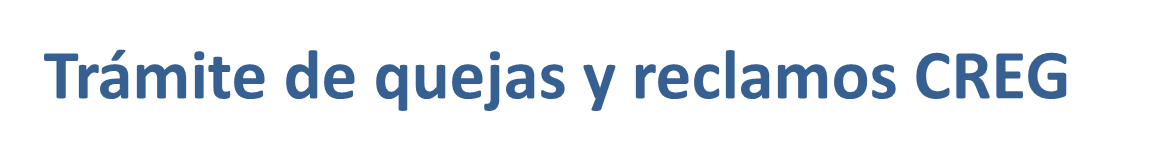 De las quejas interpuestas en el segundo trimestre de 2024, se presentaron 11 quejas y sugerencias relacionadas con las funciones propias de la CREG. Las cuales fueron atendida con un promedio de respuesta de 14 días .
www.---------------.gov.co
Trámite de quejas y reclamos otros
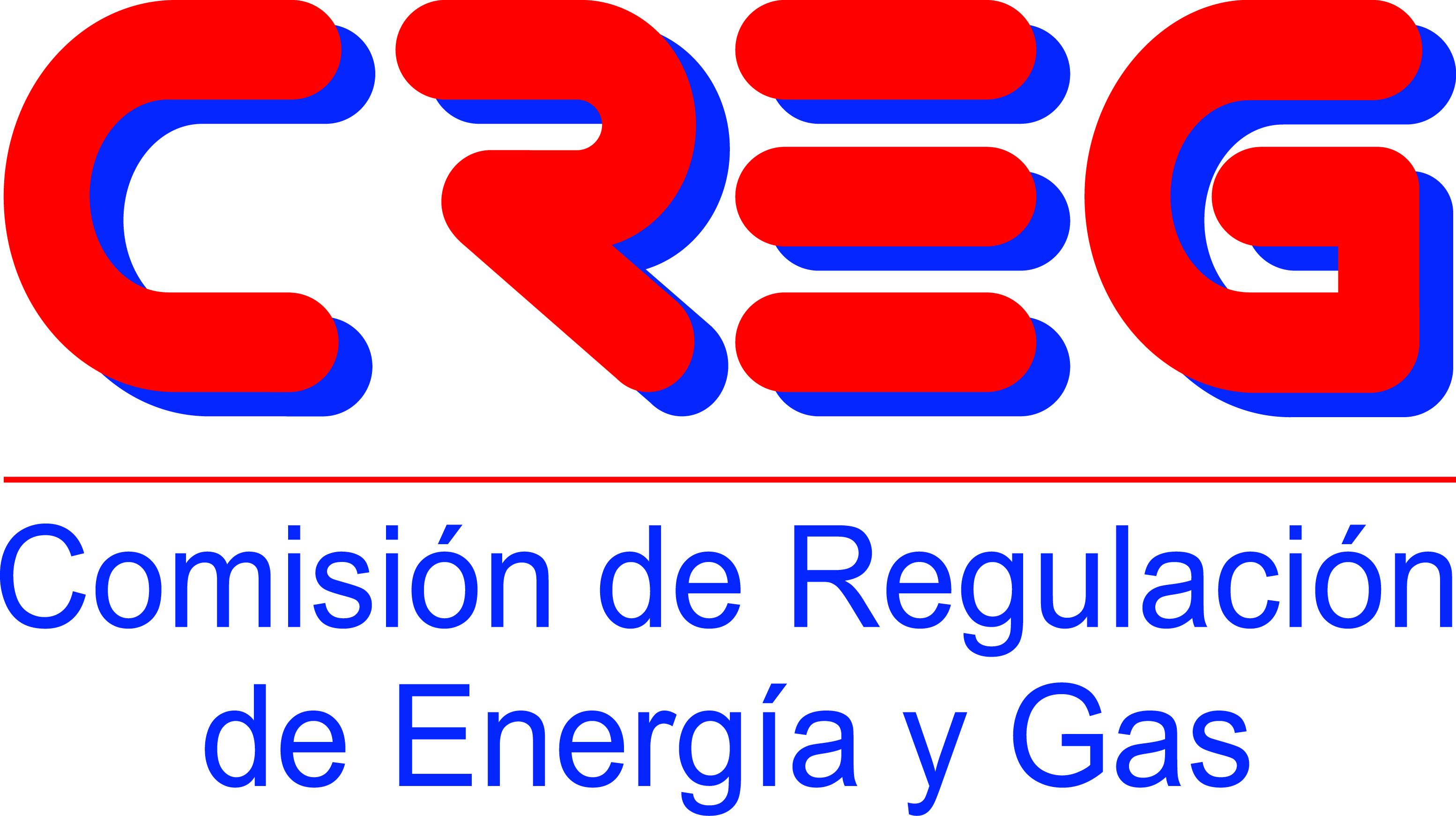 En el segundo trimestre de 2024, se presentaron 226 quejas por la prestación del servicio de energía y gas. De las cuales, 93 quejas eran copia del trámite de reclamación presentado por el usuario ante la empresa prestadora del servicio o peticiones a las que ya se les había dado respuesta. Para las demás peticiones registradas se da el traslado correspondiente a la autoridad pública o empresa competente y/o se brinda orientación al ciudadano sobre el tema.
www.---------------.gov.co
Tiempo promedio de respuesta
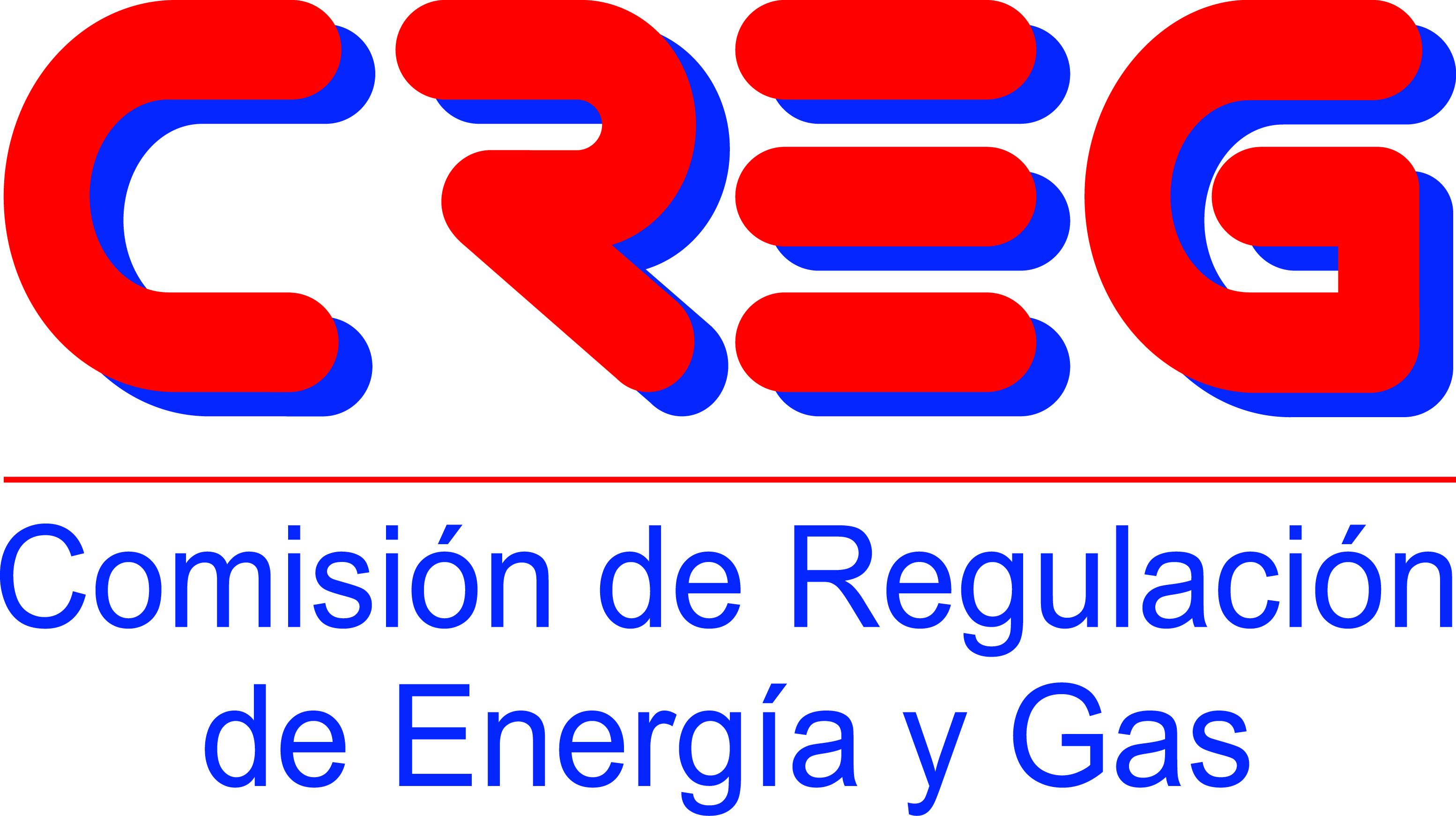 www.---------------.gov.co
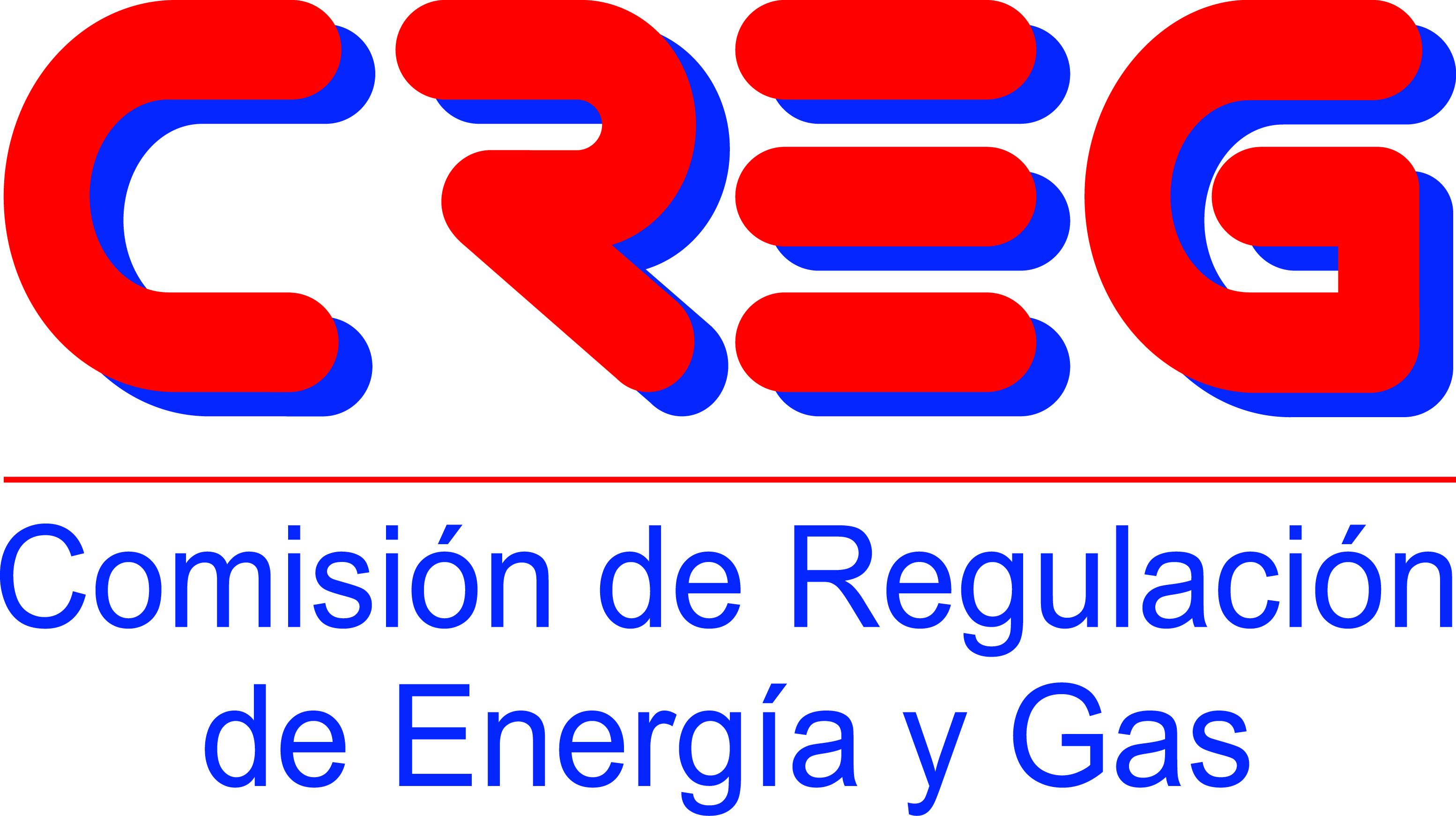 De las solicitudes de información interpuestas en la entidad,  ninguna fue negada por la CREG.
www.---------------.gov.co
www.creg.gov.co
comisioncreg
@ComisionCREG
Comisión CREG
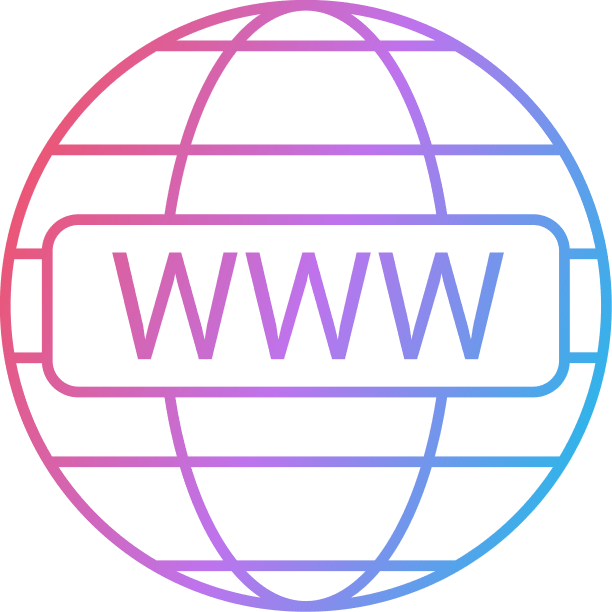 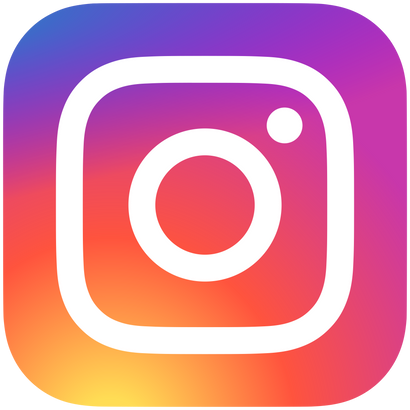 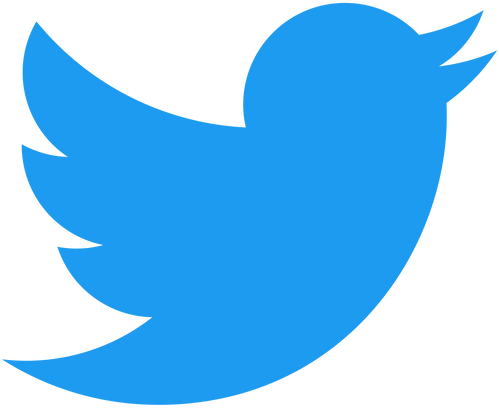 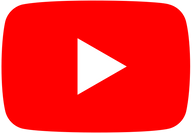